台南應用科技大學 愛唱社
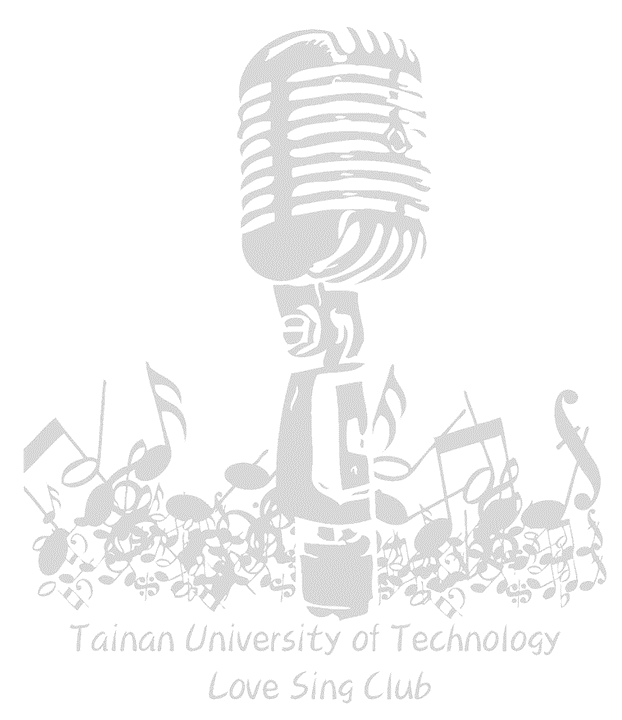 107學年度 第一學期
社員期初大會
社      長:林   答
執行副社:吳婉蓉
行政副社:陳慈茵
台南應用科技大學 愛唱社
社課規章
愛唱社社費均收500元。
拿到社員衣後，請於每次社課穿著社員衣
社費需於10/17前繳交完畢。
社課15:30前未到視同曠課(2堂)。
社課未到4次(8堂社課)、未繳交社費，不予學生活動護照蓋章。
上課請把手機收起來。
請假或發生特殊情形時，請提前告知組長或是正副社長。
社課執行對照表
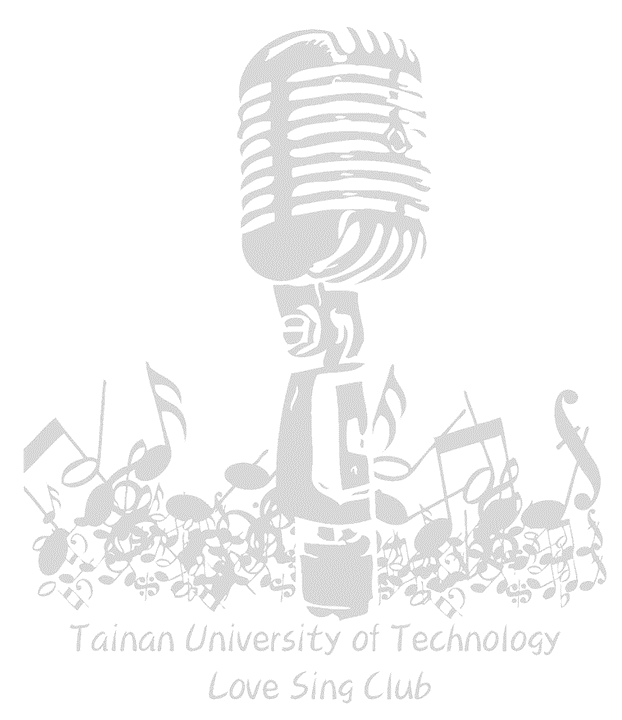 台南應用科技大學 愛唱社
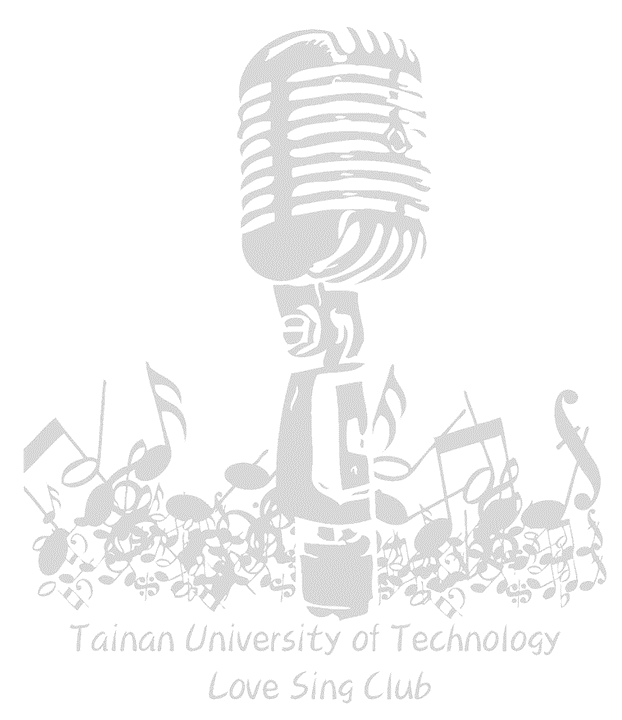 107學年度  第一學期  辦理活動
10月13-14日 

 Sing服滿滿 Disney樂園 三社聯合音樂服務體驗營

11月23-25日  幹部訓練  

11月07日  悅光季6-初賽

11月28日  悅光季6-決賽
台南應用科技大學 愛唱社
106學年度 第二學期 辦理活動
關懷偏遠地區國民小學畢業活動
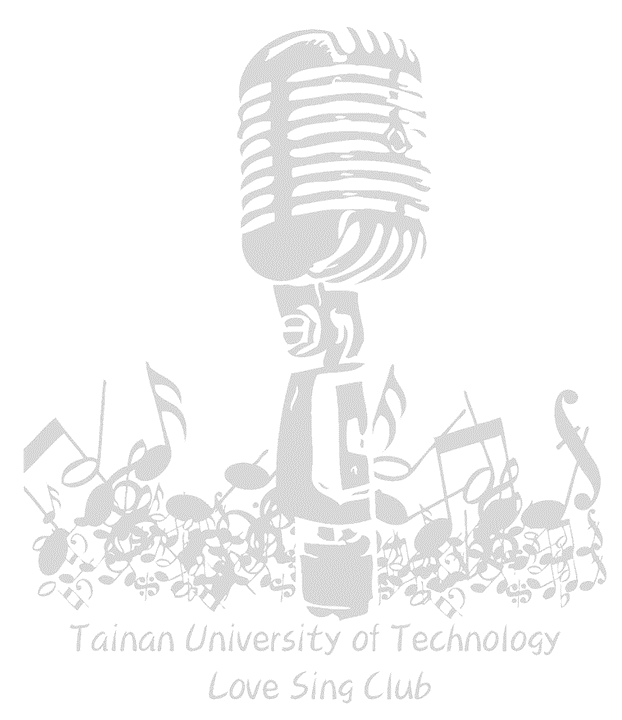 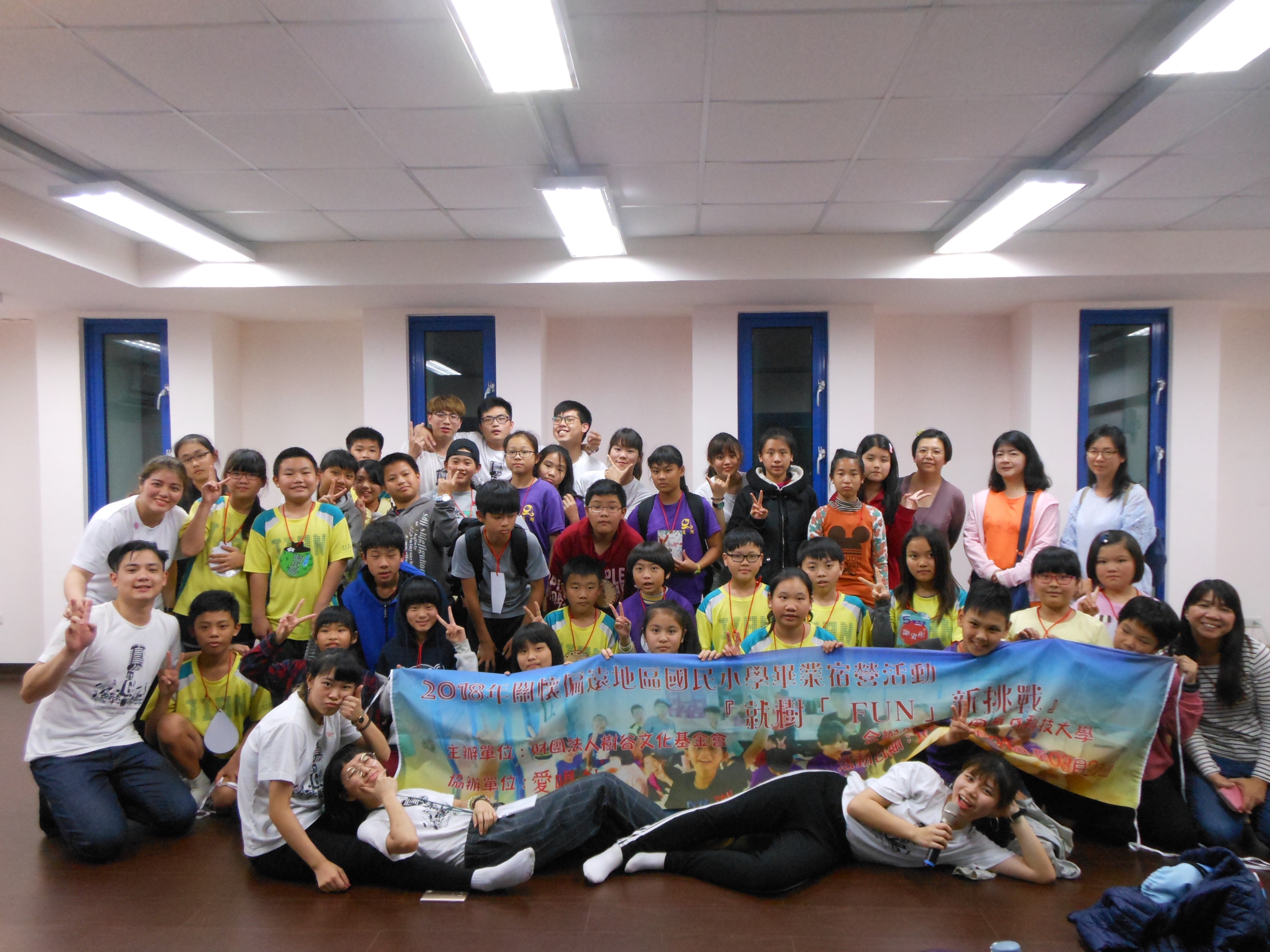 TRIPLE’S  群sing閃耀
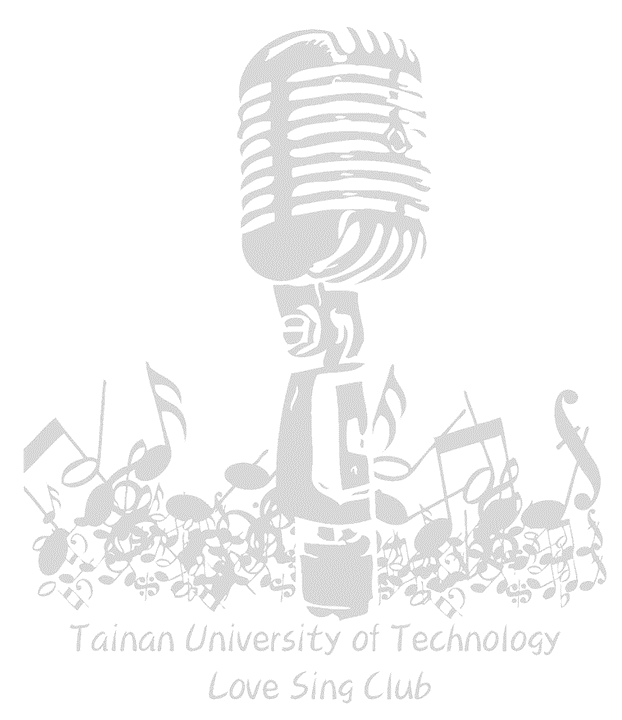 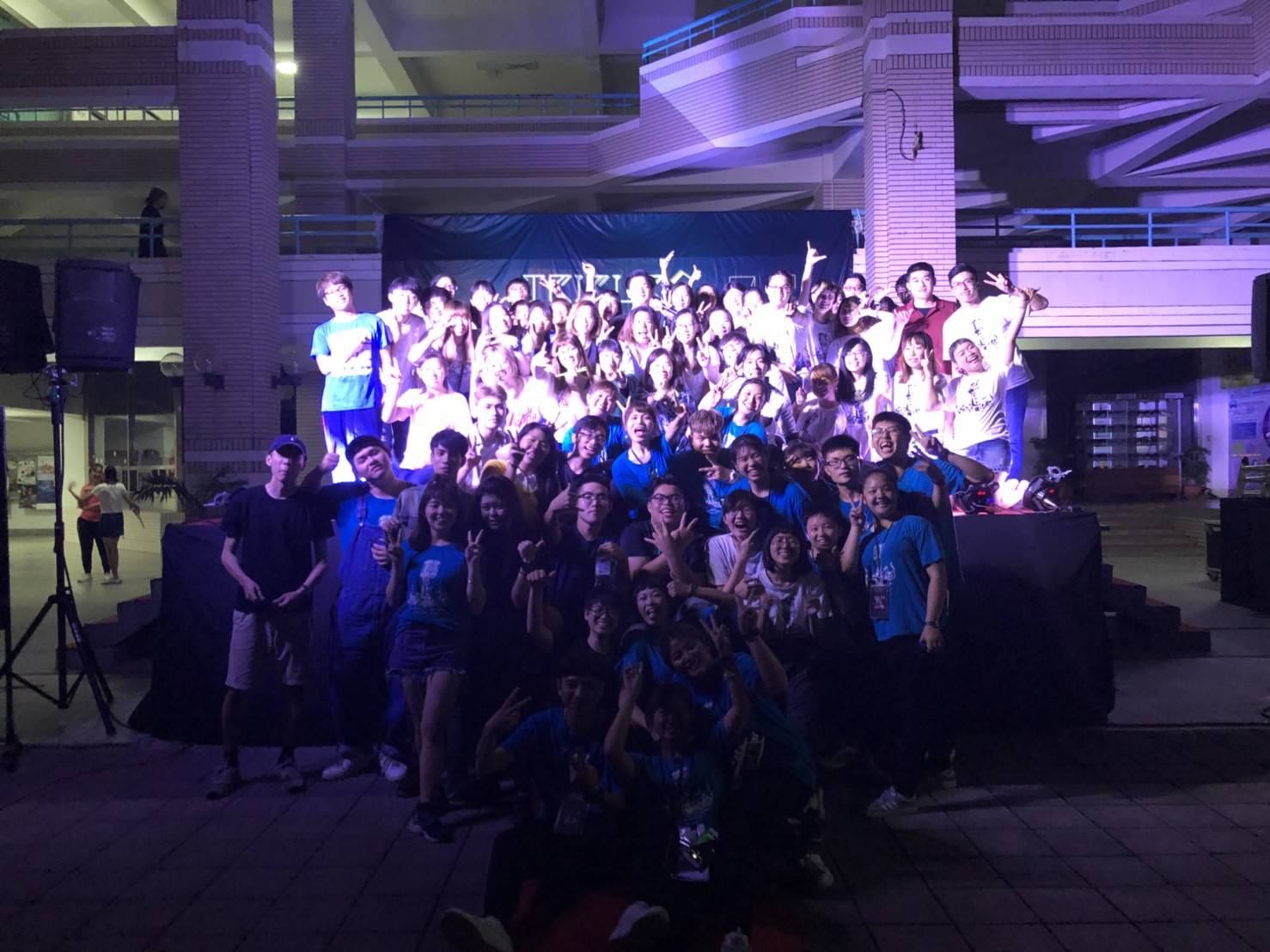 響食sing樂園 暑假社會服務營隊
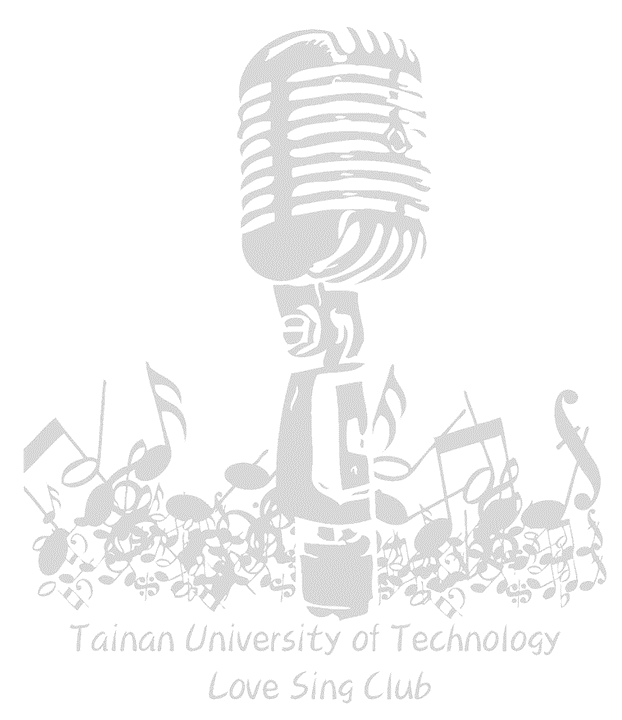 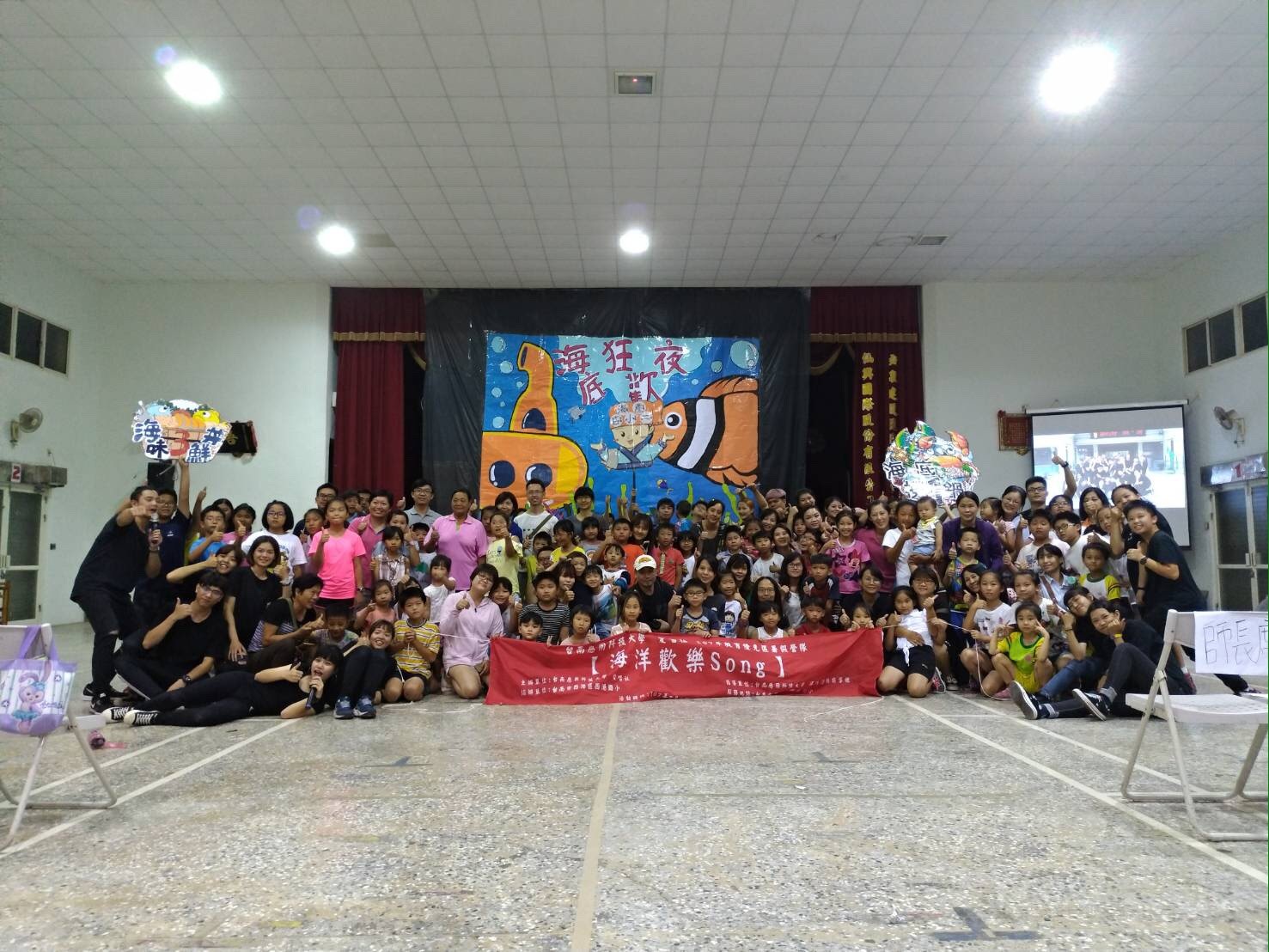 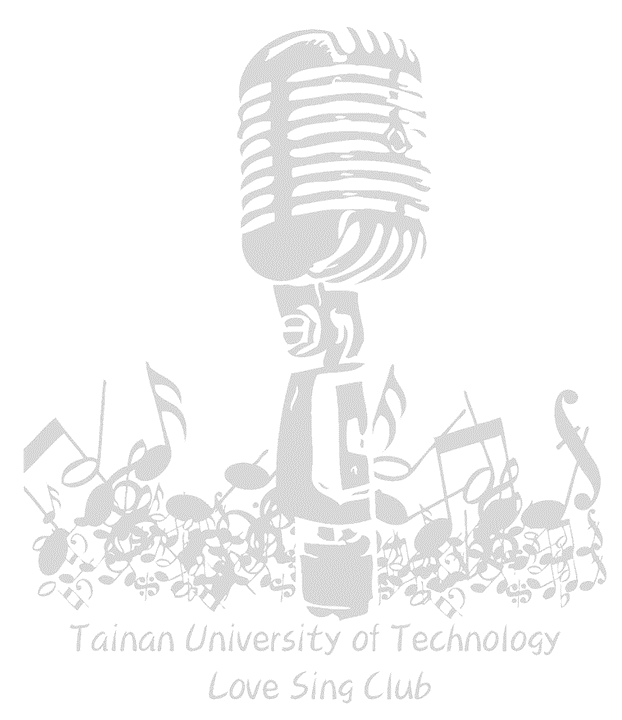 台南應用科技大學 愛唱社
執行幹部招生資訊
面試日期:107年10月11日
社      長:林   答
執行副社:吳婉蓉
行政副社:陳慈筃
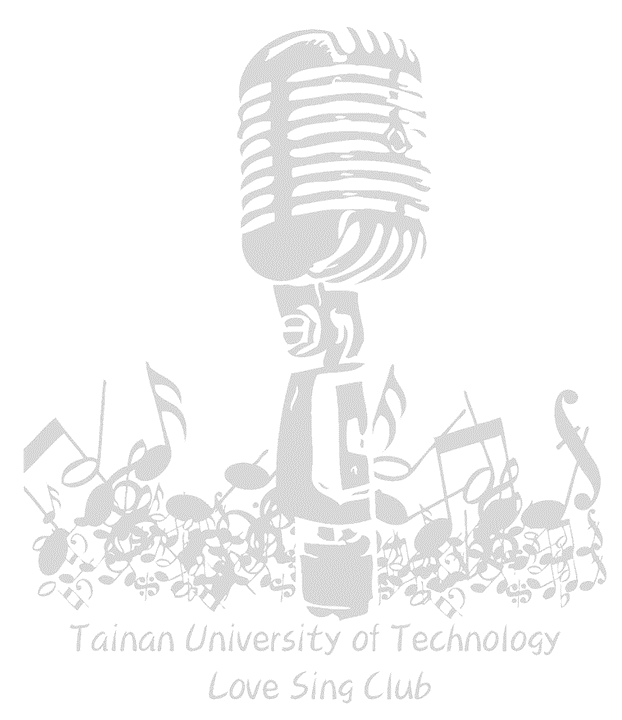 Q&A
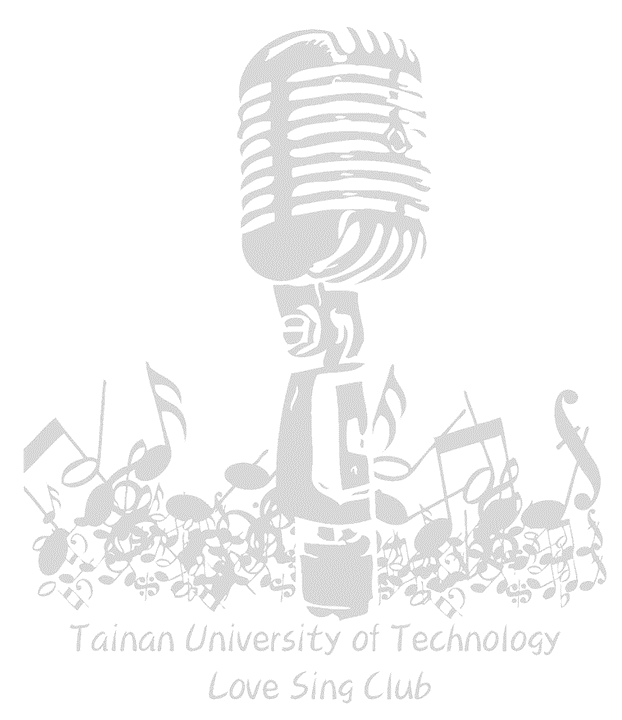 END